62-5
These materials are by the Kongki Ka Project and are made available to you under the terms of the Creative Commons Attribution ShareAlike license 4.0.
You have permission to share and redistribute these materials in any format and to make reasonable revisions and adaptations of this translation, provided that:
You include the above licence and source information.
If you redistribute these materials or create derivatives, you must distribute your contributions under the same license as the original.
 
The Holy Bible, Berean Standard Bible, BSB is produced in cooperation with Bible Hub, Discovery Bible, OpenBible.com, and the Berean Bible Translation Committee. This text of God's Word has been dedicated to the public domain.
 
Tibetan text is from the Central Tibetan Bible translation by Central Asia Publishing. Used by permission
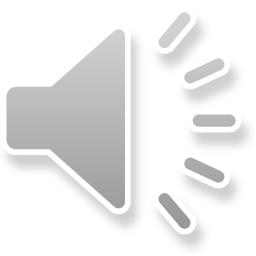 [Speaker Notes: Checked Kham
P05 Kingdom Parables
1. The Wise and Foolish Builders - Luke 6:46-49 (Left Top)
2. The Rich Man and Lazarus Luke 16:19-31 (Right Top)
3. The Weeds - Matthew 13:24-30; 36-43 (Right Center)
4. The Hidden Treasure - Matt 13:44 (Center)
5. The Rich Fool - Luke 12:13-34 (Right Bottom)
6. The Ten Virgins - Matthew 25:1-13 (Left Bottom)
7. The Talents - Matthew 25:14-30 (Left Center)]
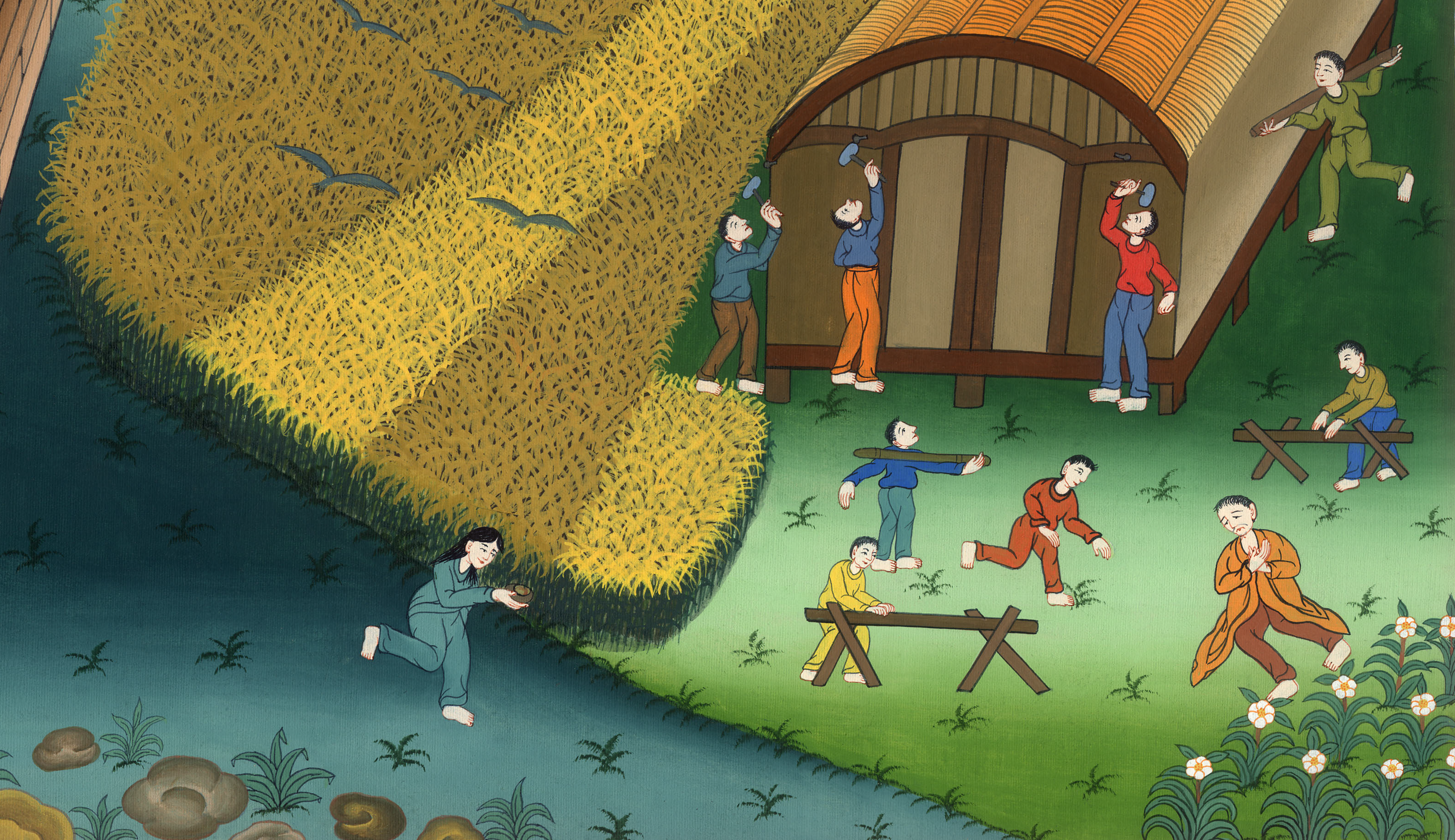 ལུ་ཀཱ 12
ཕྱུག་པོ་གླེན་པའི༌དཔེ།
The Rich Fool - Luke 12:13-34
ལུ་ཀཱ 12
ཕྱུག་པོ་གླེན་པའི༌དཔེ།
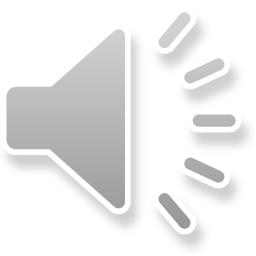 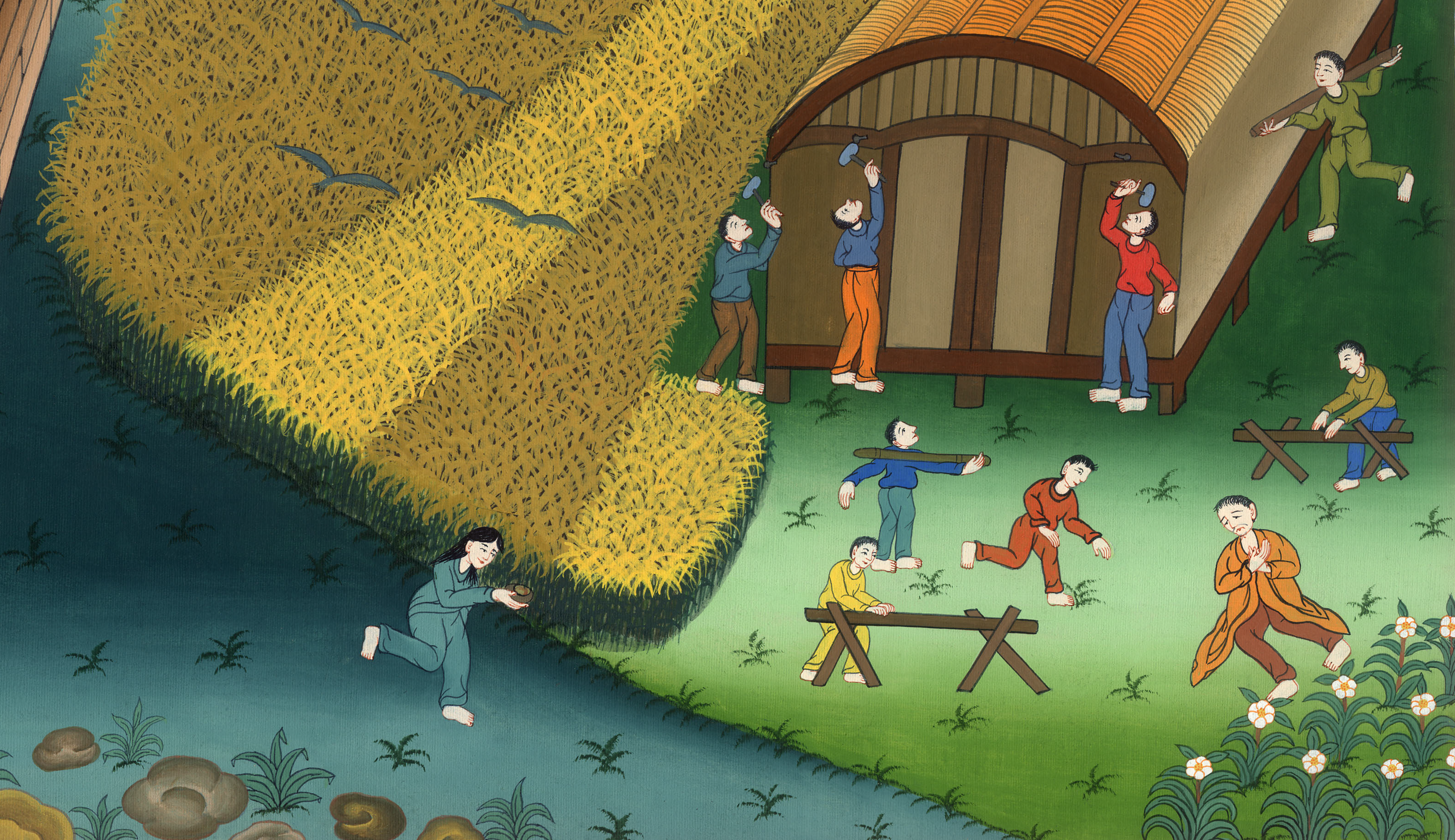 ལུ་ཀཱ 12
ཕྱུག་པོ་གླེན་པའི༌དཔེ།
This work is licensed under a Creative Commons Attribution-ShareAlike 4.0 International License
13མི་ཚོགས་ནང་ནས་མི་ཞིག་གིས་“སློབ་དཔོན་ལགས། ངའི་གཅེན་པོ་ལ་ཕ་ཤུལ་ང་དང་བགོ་བཤའ་རྒྱག་དགོས་པའི་བཀའ་གནང་རོགས་”ཞེས་བཤད།
13Someone in the crowd said to Him, “Teacher, tell my brother to divide the inheritance with me.”
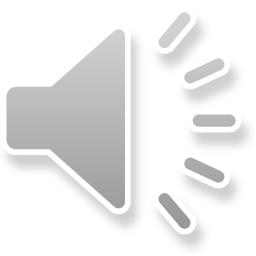 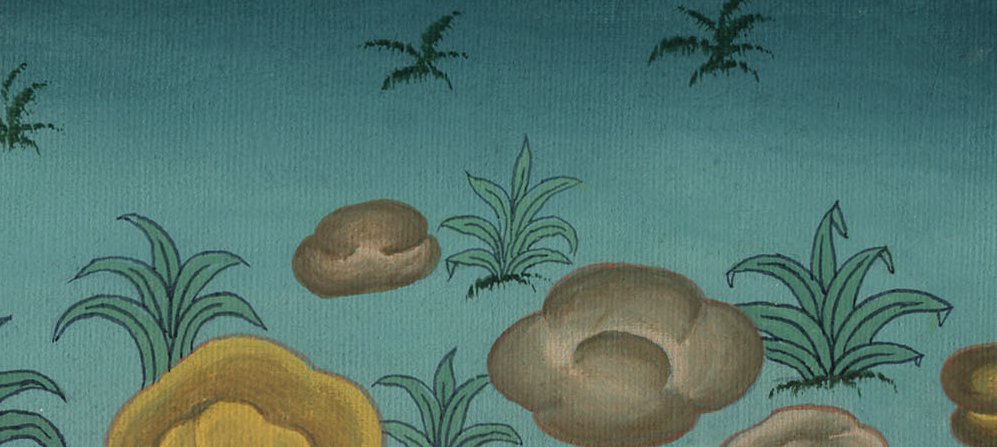 ལུ་ཀཱ 12:13
14ཁོང་གིས་མི་དེར་“གྲོགས་པོ། སུས་ང་ཁྱོད་ཀྱི་ཁྲིམས་དཔོན་ནམ། བར་འདུམ་གཏོང་མཁན་ལ་བསྐོས་”ཞེས་གསུངས།
14But Jesus replied, “Man, who appointed Me judge or executor between you?”
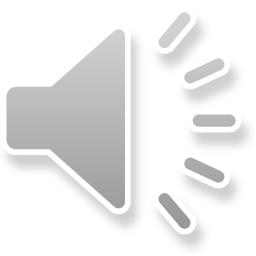 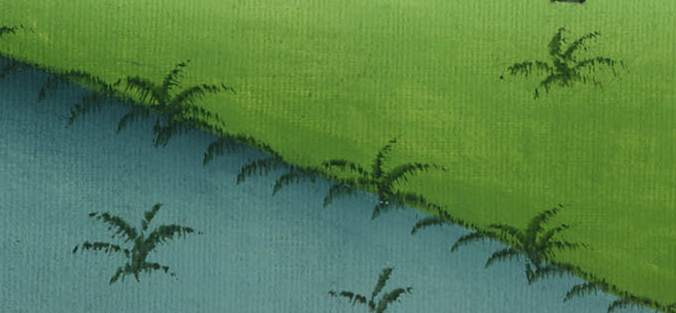 ལུ་ཀཱ 12:14
15དེ་ནས་ཁོང་གིས་ཁོ་ཚོར་“སེར་སྣ་ཐམས་ཅད་ལ་དོགས་ཟོན་གྱིས་ཤིག རྒྱུ་མཚན་ནི་མི་ཞིག་གི་ཚེ་ནོར་མང་པོ་ཡོད་མེད་ལ་རག་མི་ལས་པའི་ཕྱིར་རོ་”ཞེས་གསུངས།
15And He said to them, “Watch out! Guard yourselves against every form of greed, for one’s life does not consist in the abundance of his possessions.”
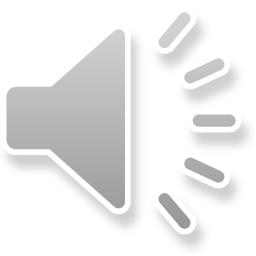 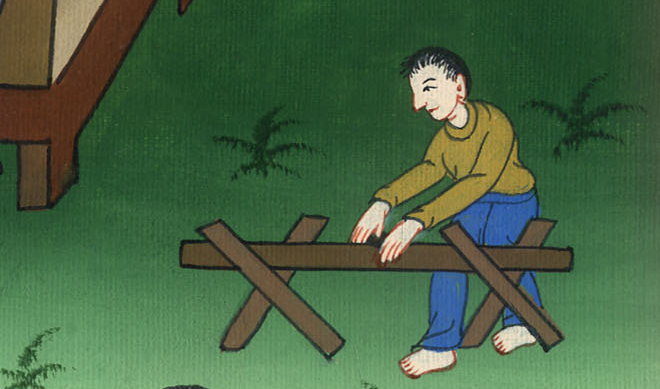 ལུ་ཀཱ 12:15
16ཡང་དཔེའི་སྒོ་ནས་གསུངས་ཏེ་ཁོང་གིས་“ཕྱུག་པོ་ཞིག་གི་ས་ཞིང་ལས་ལོ་ཏོག་ལེགས་པོ་བྱུང་བས།
16Then He told them a parable: “The ground of a certain rich man produced an abundance.
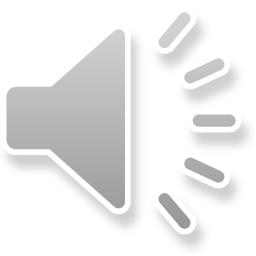 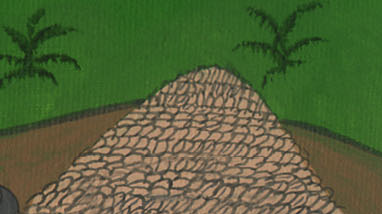 ལུ་ཀཱ 12:16
17ང་ལ་ལོ་ཏོག་བཞག་ས་མེད་པས་ངས་ཅི་བྱ་ཞེས་སྙམ་ནས།
17So he thought to himself, ‘What shall I do, since I have nowhere to store my crops?’
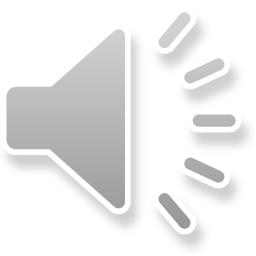 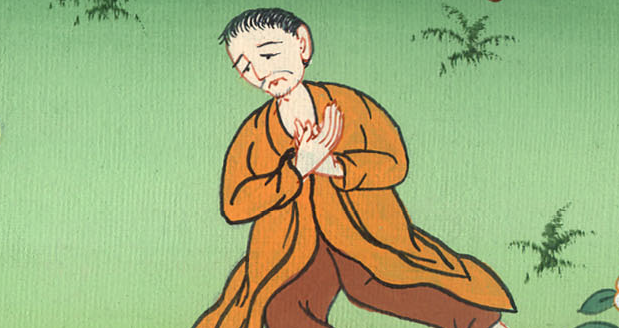 ལུ་ཀཱ 12:17
18ཁོས་ངས་མཛོད་ཁང་རྣམས་བཤིག་ནས་དེ་ལས་ཆེ་བ་རྩིག་པར་བྱ། དེར་ངའི་འབྲུ་རིགས་དང་ཅ་ལག་ཐམས་ཅད་ཉར་ཚགས་བྱེད་ཅེས་ཟེར།
18Then he said, ‘This is what I will do: I will tear down my barns and will build bigger ones, and there I will store up all my grain and my goods.
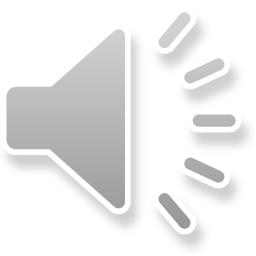 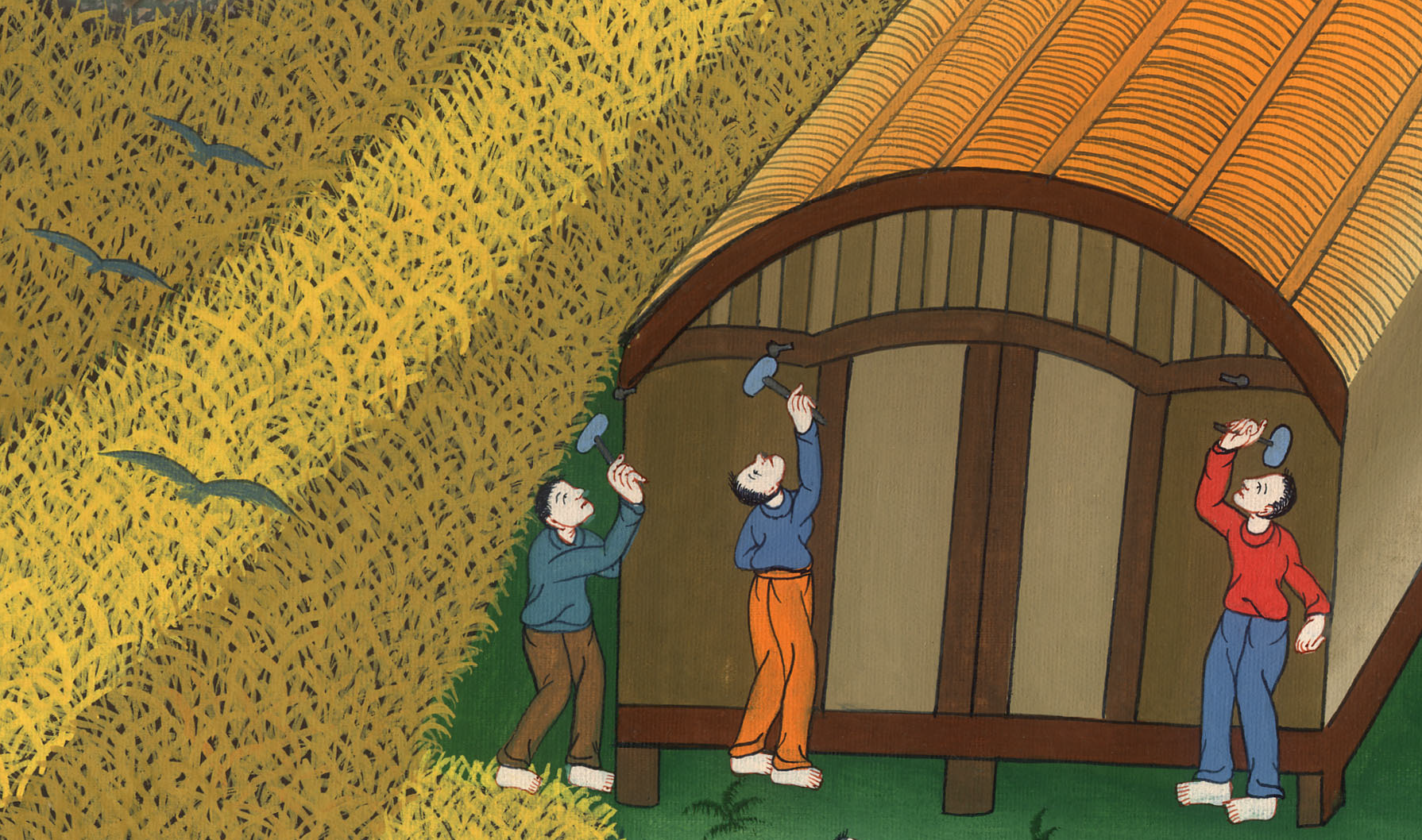 ལུ་ཀཱ 12:18
19ཡང་ངས་ང་རང་གིས་རང་ལ། ལོ་མང་པོའི་ཆེད་དུ་རྒྱུ་ནོར་ཉར་ཚགས་བྱས་ཡོད་པས་ངལ་གསོ་དང༌། ལོངས་སྤྱོད། སྐྱིད་པོ་བྱས་ཏེ། བཟའ་བཏུང་བྱེད་པར་བྱ་ཞེས་ཟེར་རྒྱུ་ཡིན།
19Then I will say to myself, “You have plenty of good things laid up for many years. Take it easy. Eat, drink, and be merry!”’
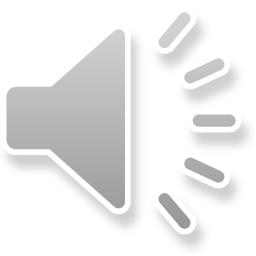 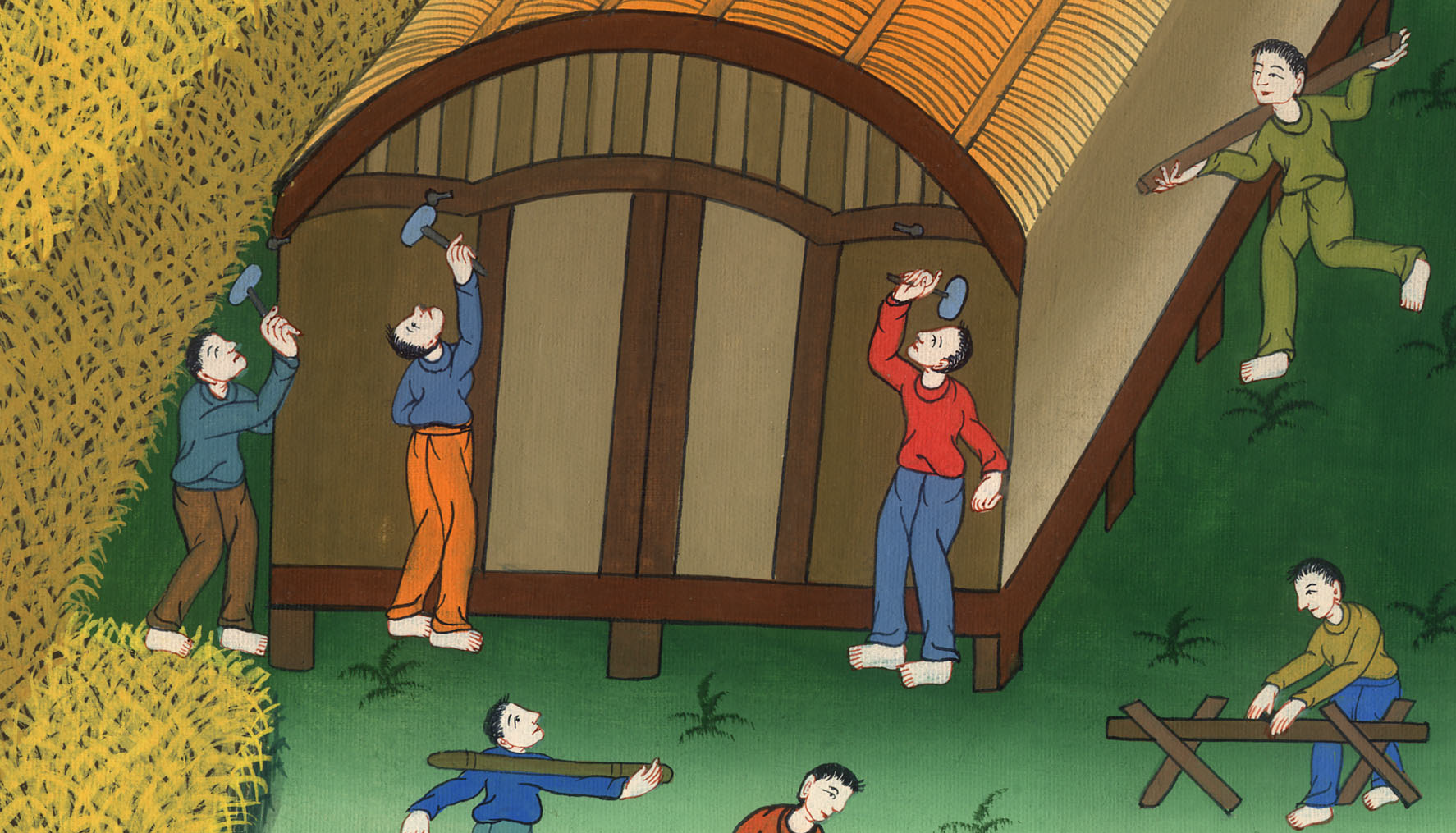 ལུ་ཀཱ 12:19
20འོན་ཀྱང་དཀོན་མཆོག་གིས་དེ་ལ། བླུན་པོ་ཁྱོད། མཚན་མོ་འདི་རང་ལ་ཁྱོད་ཀྱི་ཚེ་སྲོག་ལེན་པར་འགྱུར། ཁྱོད་ཀྱིས་གྲ་སྒྲིག་བྱས་པའི་ཅ་ལག་དེ་ཚོ་སུ་ལ་འཐོབ་ཡོང་ཞེས་གསུངས།
20But God said to him, ‘You fool! This very night your life will be required of you. Then who will own what you have accumulated?’
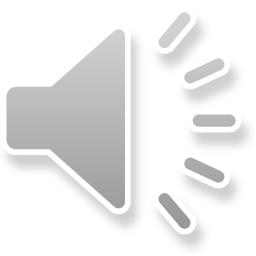 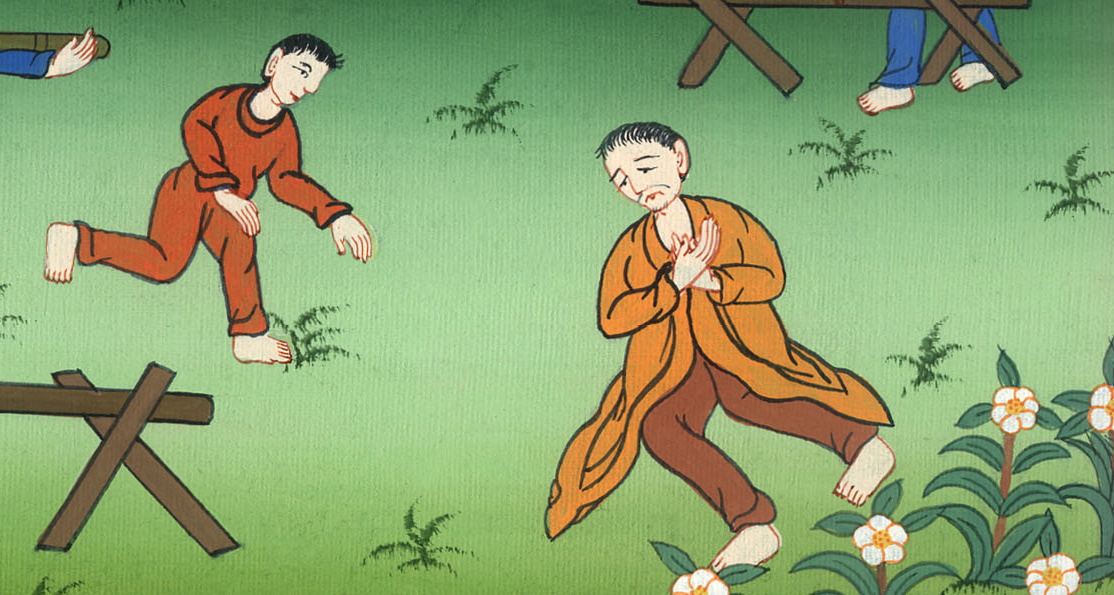 ལུ་ཀཱ 12:20
21དཀོན་མཆོག་གི་སྤྱན་སྔར་ཕྱུག་པོ་མ་ཡིན་པ་རྣམས་ནི་རང་ལ་རྒྱུ་ནོར་གསོག་པས་དེ་ལྟར་འབྱུང་”ཞེས་གསུངས།
21This is how it will be for anyone who stores up treasure for himself but is not rich toward God.”
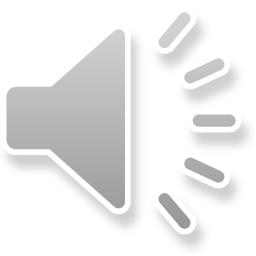 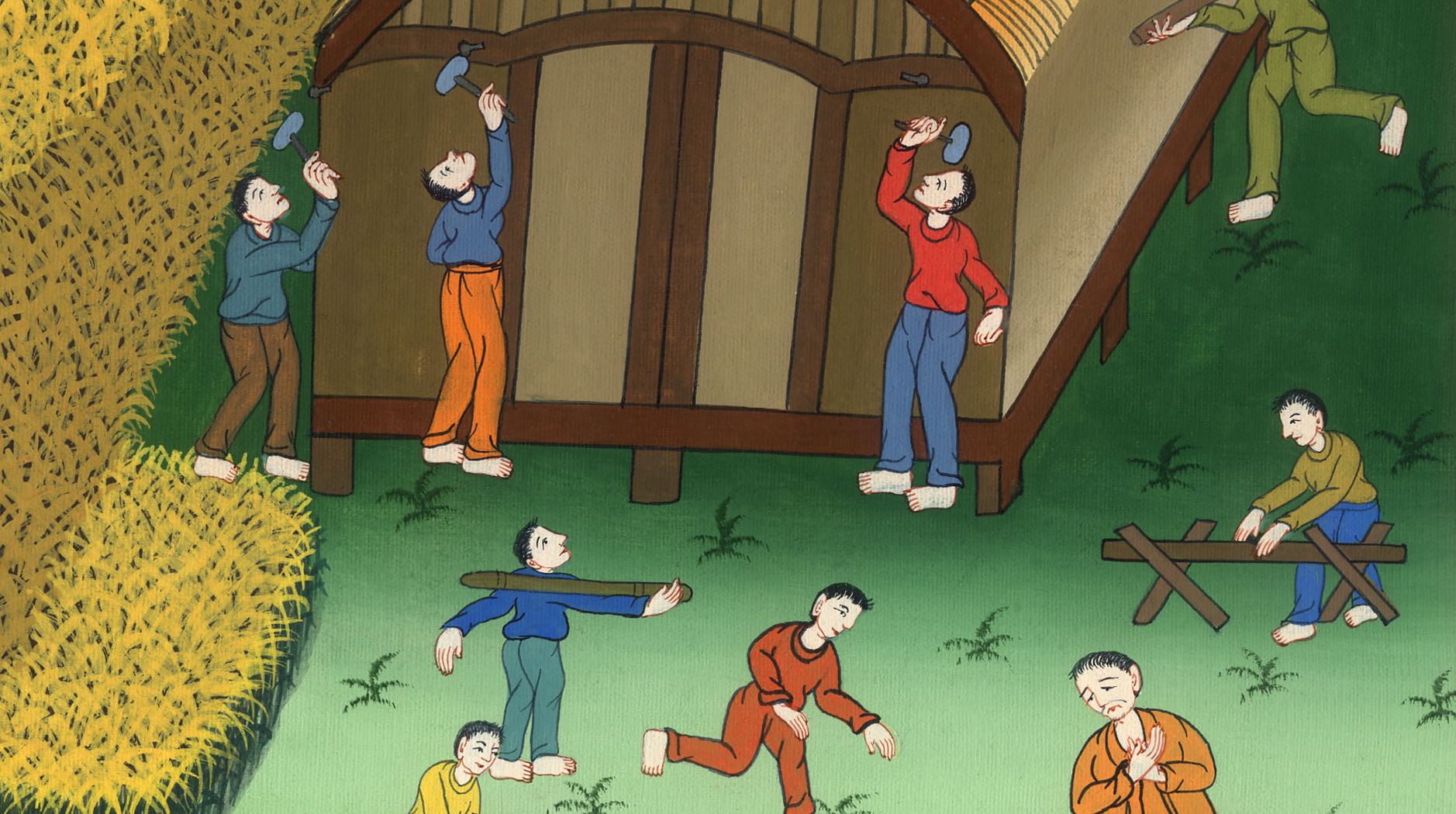 ལུ་ཀཱ 12:21
22ཡེ་ཤུས་ཁོང་གི་ཉེ་གནས་རྣམས་ལ་“དེའི་ཕྱིར་ངས་ཁྱེད་རྣམས་ལ་ཟེར་རྒྱུར། མི་ཚེའི་ཕྱིར་ཟས་གང་ཞིག་ཟ་རྒྱུ་དང༌། ལུས་ཀྱི་ཕྱིར་གོས་གང་ཞིག་གྱོན་པ་སེམས་ཁྲལ་མ་བྱོས་ཤིག
22Then Jesus said to His disciples, “Therefore I tell you, do not worry about your life, what you will eat, or about your body, what you will wear.
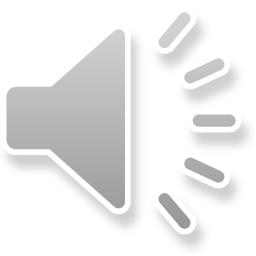 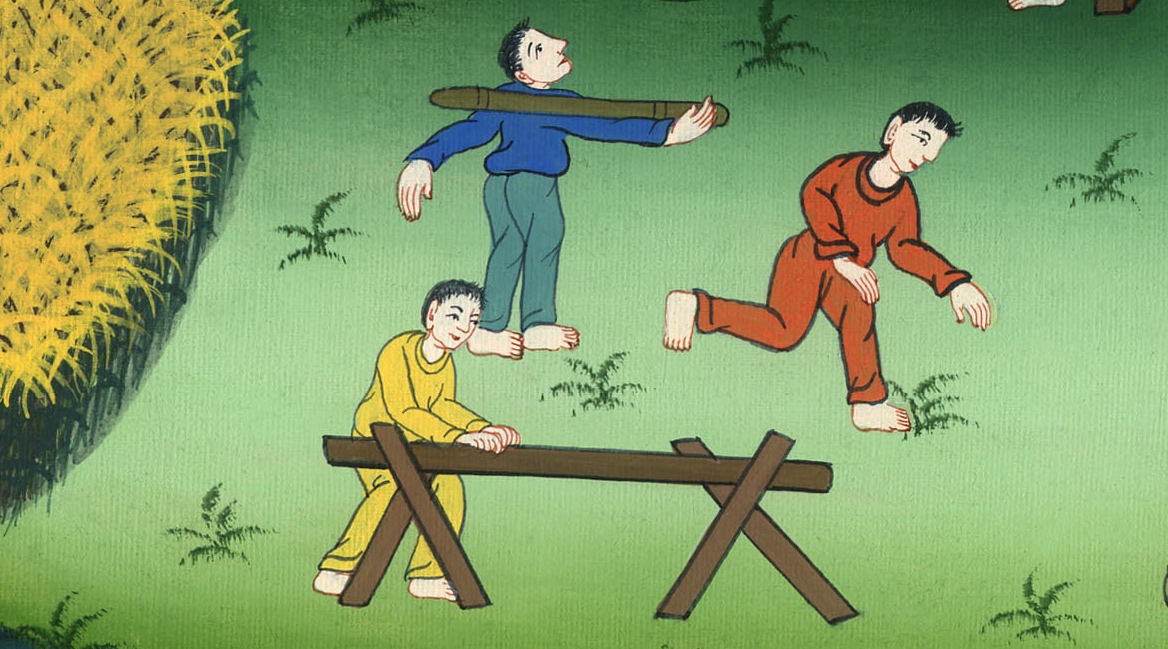 ལུ་ཀཱ 12:22
23གང་ལགས་ཟེར་ན། མི་ཚེ་ནི་ཟས་དང༌། ལུས་པོ་གྱོན་ཆས་དེ་གཉིས་ལས་ལྷག་པ་ཡོད་དོ།
23For life is more than food, and the body more than clothes.
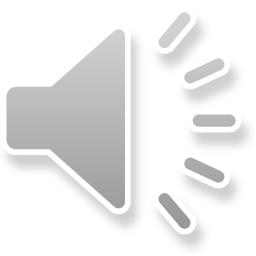 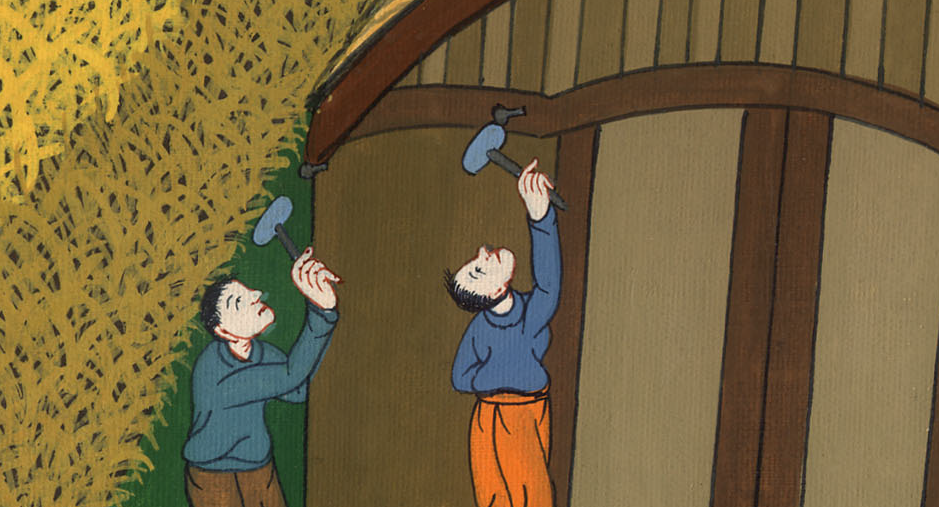 ལུ་ཀཱ 12:23
24ཕོ་རོག་ལ་ལྟོས་ཤིག དེ་ཚོས་ས་བོན་མི་འདེབས་ལ། ལོ་ཏོག་ཡང་མི་རྔ༌། དེ་ཚོར་མཛོད་ཁང་ངམ་བང་མཛོད་མེད་ཀྱང༌། དཀོན་མཆོག་གིས་དེ་ཚོར་ཟས་གནང༌། ཁྱེད་ཚོ་བྱ་རྣམས་ལས་ཇི་ཙམ་གྱི་གལ་ཆེའོ།
24Consider the ravens: They do not sow or reap, they have no storehouse or barn; yet God feeds them. How much more valuable you are than the birds!
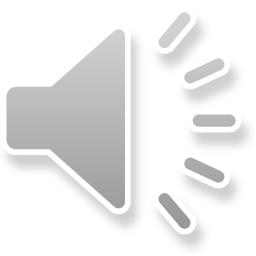 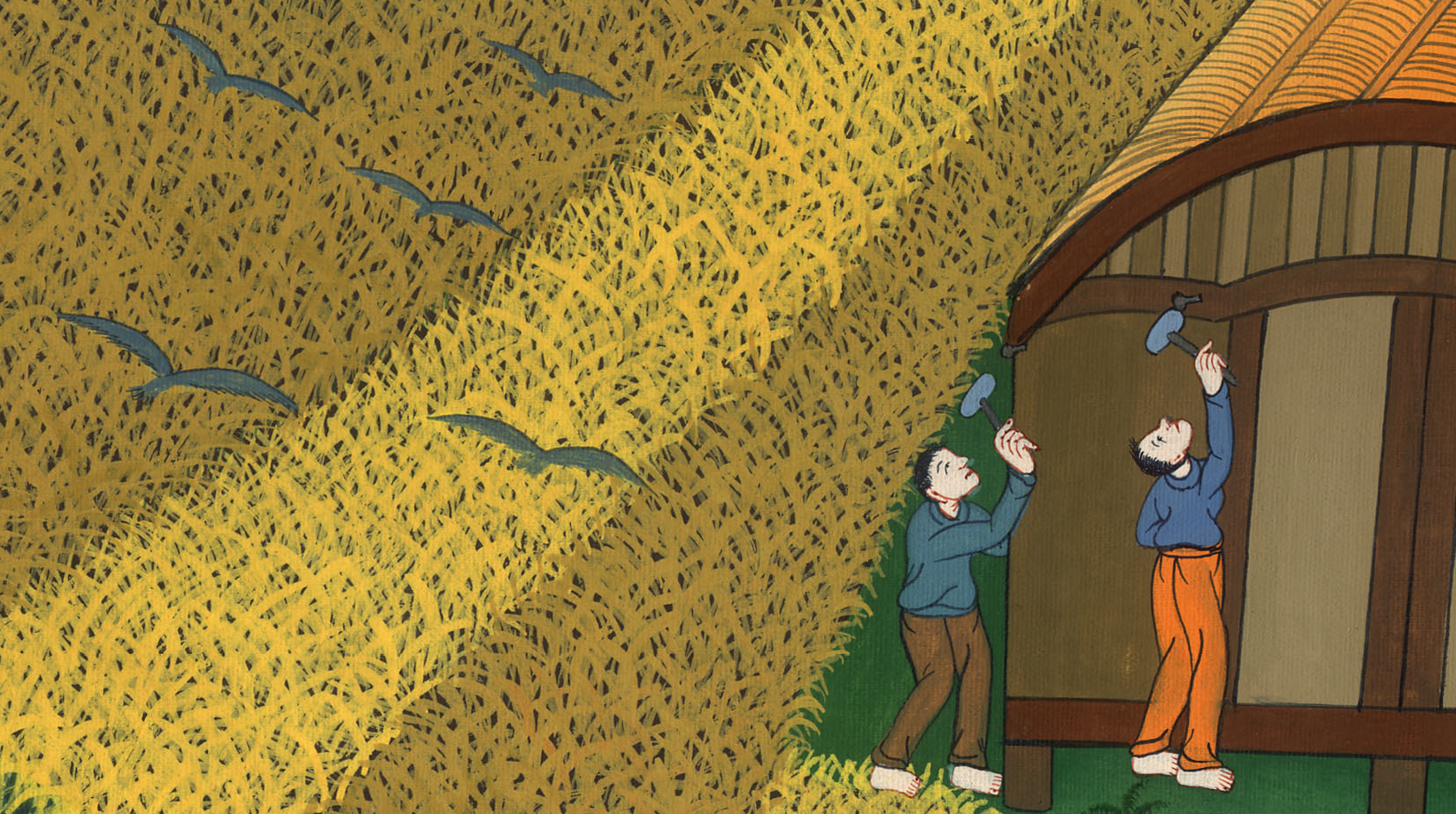 ལུ་ཀཱ 12:24
25ཁྱེད་ཚོ་ལས་སུ་ཞིག་གིས་སེམས་ཁྲལ་བྱེད་པའི་ངང་ནས་མི་ཚེ་འདི་ལ་ཆུ་ཚོད་གཅིག་ཙམ་གྱི་རིང་དུ་གཏོང་ཐུབ་བམ།
25Who of you by worrying can add a single hour to his life?
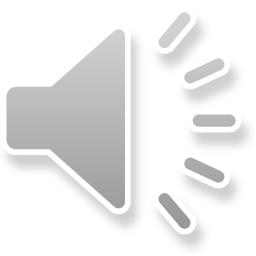 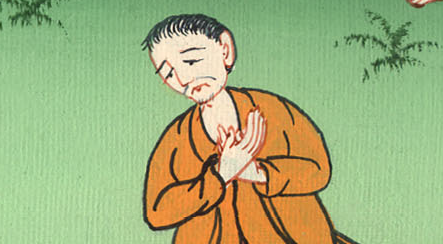 ལུ་ཀཱ 12:25
26དེ་ལྟར་དོན་ཆུང་འདི་ཡང་བྱེད་མི་ཐུབ་ན། དོན་གཞན་ལ་ཅིའི་ཕྱིར་སེམས་ཁྲལ་བྱེད།
26So if you cannot do such a small thing, why do you worry about the rest?
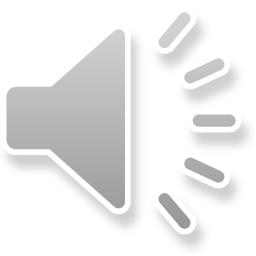 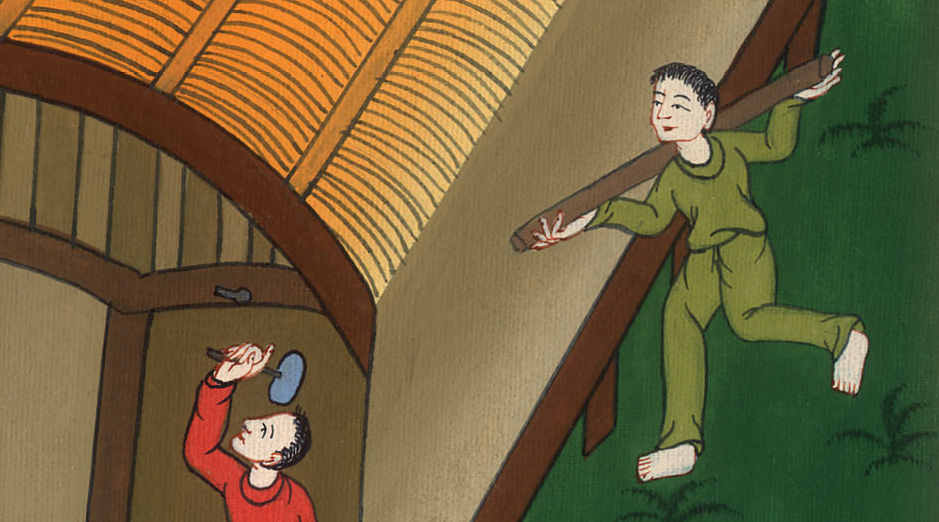 ལུ་ཀཱ 12:26
27སྟག་གཟིག་མེ་ཏོག་ཇི་ལྟར་སྐྱེ་བར་ལྟོས་ཤིག དེ་ཚོས་ལས་ཀ་མི་བྱེད་ཅིང་བལ་ཡང་མི་འཁལ།…
27Consider how the lilies grow: They do not labor or spin…
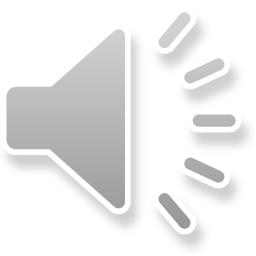 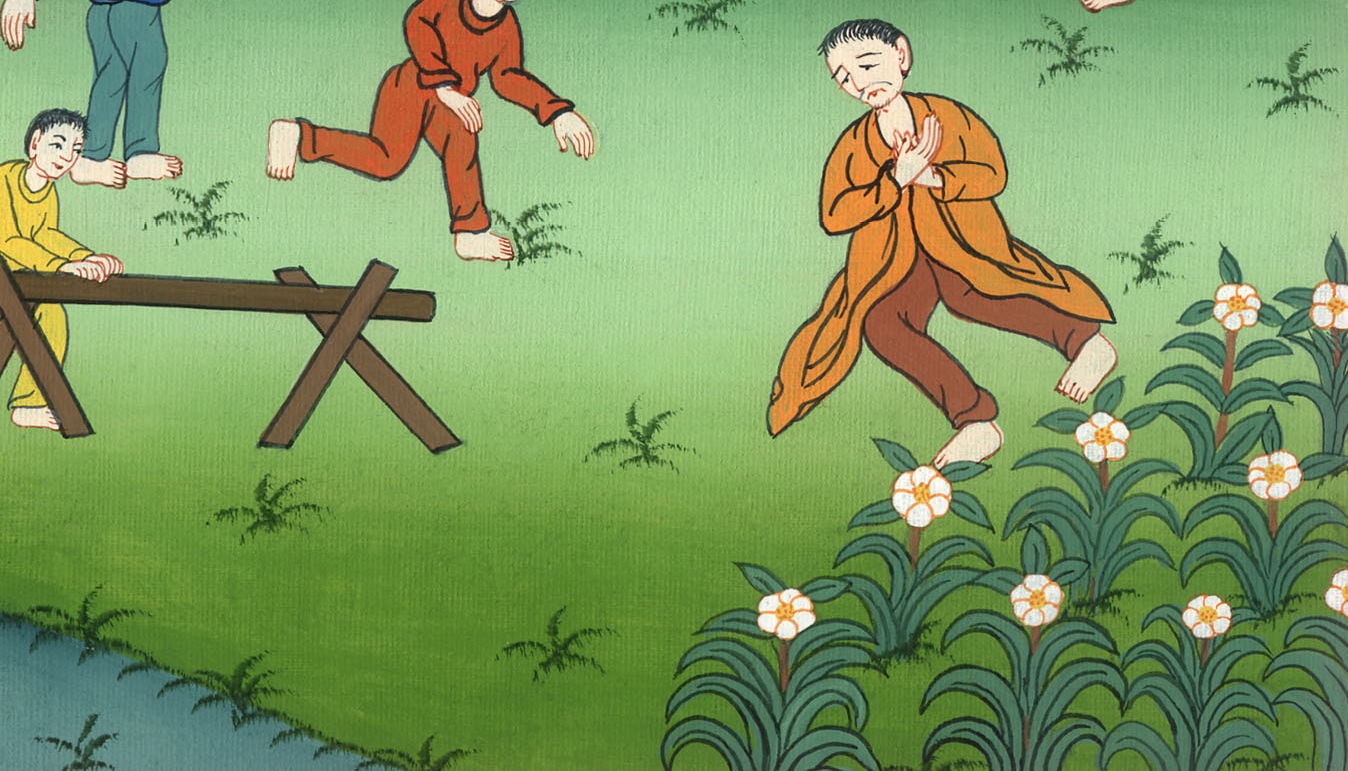 ལུ་ཀཱ 12:27
ངས་ཁྱེད་ཚོ་ལ་ཟེར་རྒྱུར། རྒྱལ་པོ་སོ་ལོ་མོན་གཟི་བརྗིད་དང་ལྡན་པ་ཡིན་ཡང༌། ཁོང་གི་རྒྱན་གོས་དེ་ཚོ་ལས་གཅིག་ལའང་འགྲན་མི་ཐུབ།
Yet I tell you, not even Solomon in all his glory was adorned like one of these.
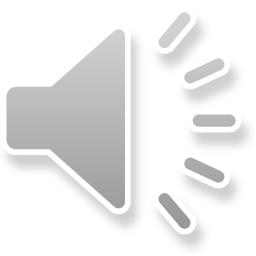 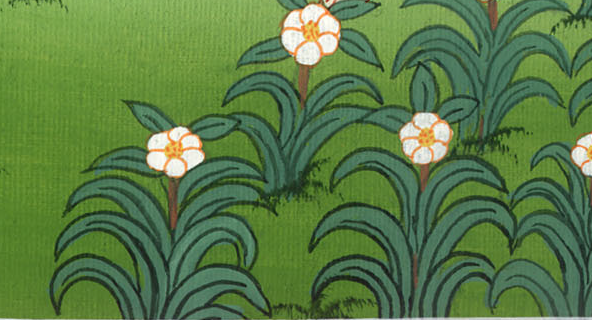 ལུ་ཀཱ 12:27
28གལ་ཏེ་དཀོན་མཆོག་གིས་ཞིང་གི་རྩྭ་ནི་དེ་རིང་སྐྱེ་སྟེ་སང་ཉིན་ཐབ་ལ་འཕེན་རྒྱུ་ཡིན་པ་དེ་ལྟར་གཡོག་པར་མཛད་ན། ཁོང་གིས་དེ་བས་ཀྱང་ཁྱོད་དད་ཆུང་བ་རྣམས་ལ་གཡོག་པ་གནང་བར་བྱའམ།
28If that is how God clothes the grass of the field, which is here today and tomorrow is thrown into the furnace, how much more will He clothe you, O you of little faith!
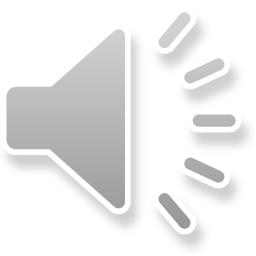 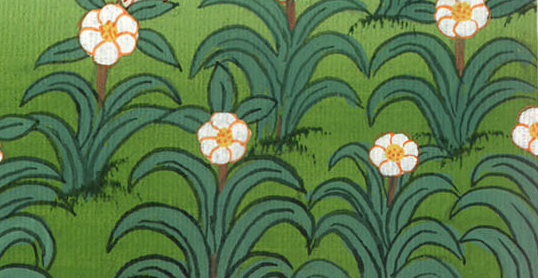 ལུ་ཀཱ 12:28
29ཅི་ཟ་དང་ཅི་འཐུང་མ་འཚོལ་ཞིང་སེམས་ཁྲལ་མ་བྱོས།
29And do not be concerned about what you will eat or drink. Do not worry about it.
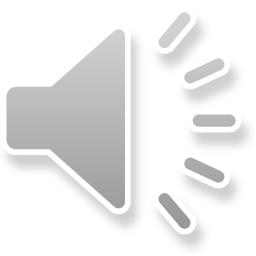 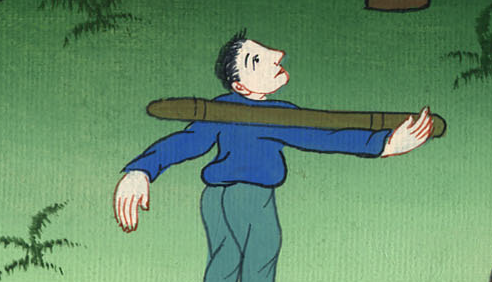 ལུ་ཀཱ 12:29
30རྒྱུ་མཚན་ནི་ཕྱི་པ་རྣམས་ཀྱིས་དེ་ཚོ་ཚང་མ་འཚོལ། ཁྱོད་ཀྱི་ཡབ་ཀྱིས་ཁྱོད་ཚོ་ལ་དེ་རྣམས་དགོས་པ་མཁྱེན།
30For the Gentiles of the world strive after all these things, and your Father knows that you need them.
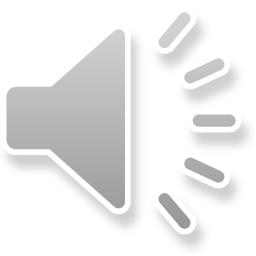 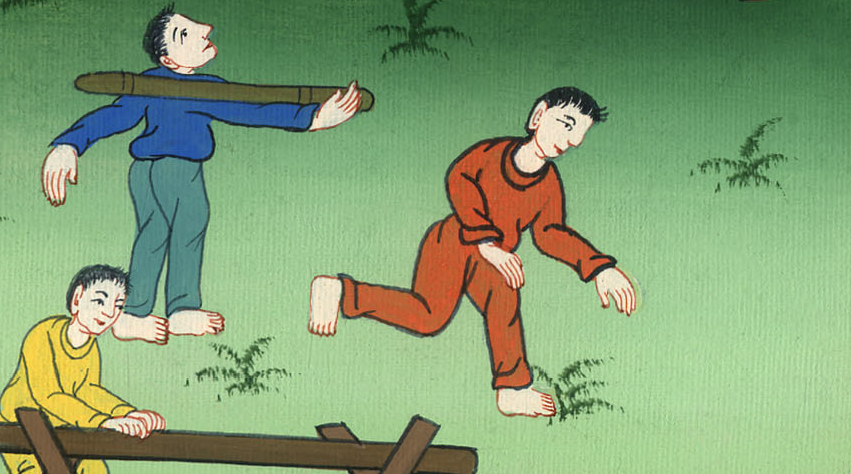 ལུ་ཀཱ 12:30
31ཁོང་གི་རྒྱལ་སྲིད་ལ་འབད་བརྩོན་བྱོས། དེ་ནས་དེ་རྣམས་ཁྱེད་ཚོ་ལ་གནང་བར་འགྱུར།
31But seek His  kingdom, and these things will be added unto you.
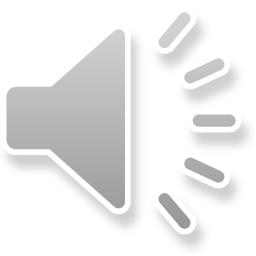 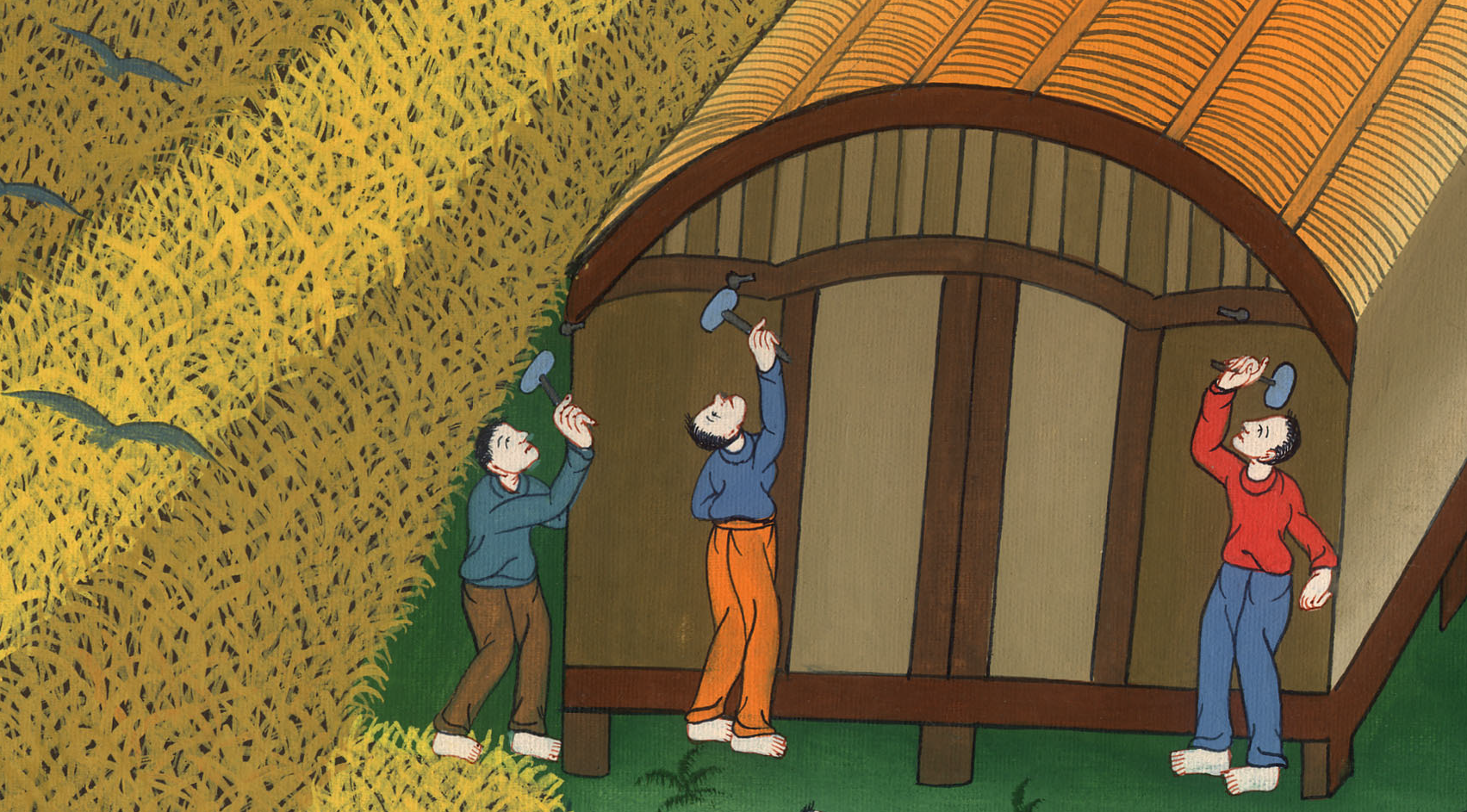 ལུ་ཀཱ 12:31
32ཀྱེ། ཁྱུ་ཆུང་དང་འདྲ་བ་རྣམས། མ་འཇིགས་ཤིག གང་ཡིན་ཞེ་ན། རྒྱལ་སྲིད་ཁྱོད་རྣམས་ལ་གནང་བ་དེ་ཁྱོད་ཀྱི་ཡབ་ལ་ཐུགས་མཉེས་སོ།
32Do not be afraid, little flock, for your Father is pleased to give you the kingdom.
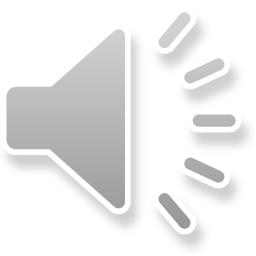 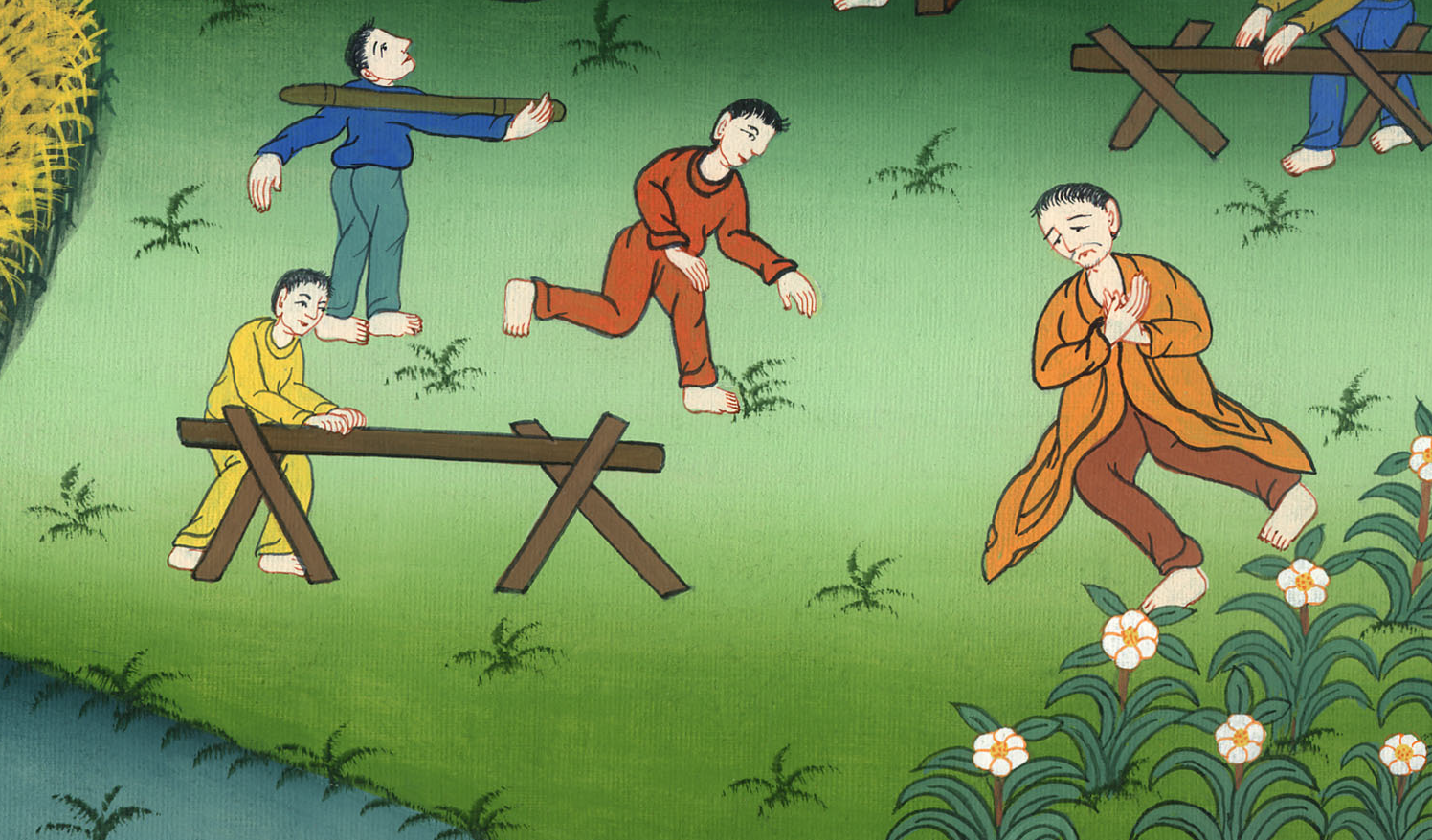 ལུ་ཀཱ 12:32
33སོ་སོའི་དངོས་པོ་བཙོངས་ནས་དབུལ་ཕོངས་ལ་སྦྱིན་པ་ཐོང༌། བསྐུལ་ཟད་མི་འཐེབས་པའི་དངུལ་ཁུག་དང༌།…
33Sell your possessions and give to the poor. Provide yourselves with purses that will not wear out,…
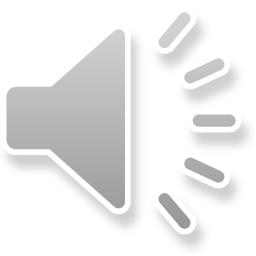 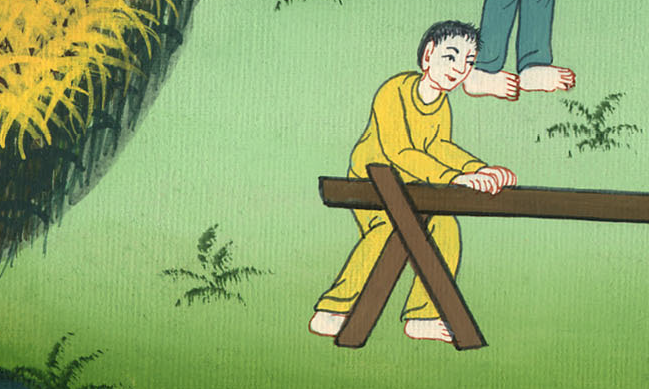 ལུ་ཀཱ 12:33
རྐུན་མ་མི་ཡོང་བ་དང་མུག་པས་མི་འཇིག་པའི་ཞིང་ཁམས་སུ་ཡོད་པའི་རྒྱུ་ནོར་རྒྱུན་དུ་གནས་པ་ཞིག་འཐོབ་པར་གྱིས་ཤིག
an inexhaustible treasure in heaven, where no thief approaches and no moth destroys.
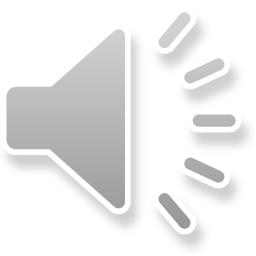 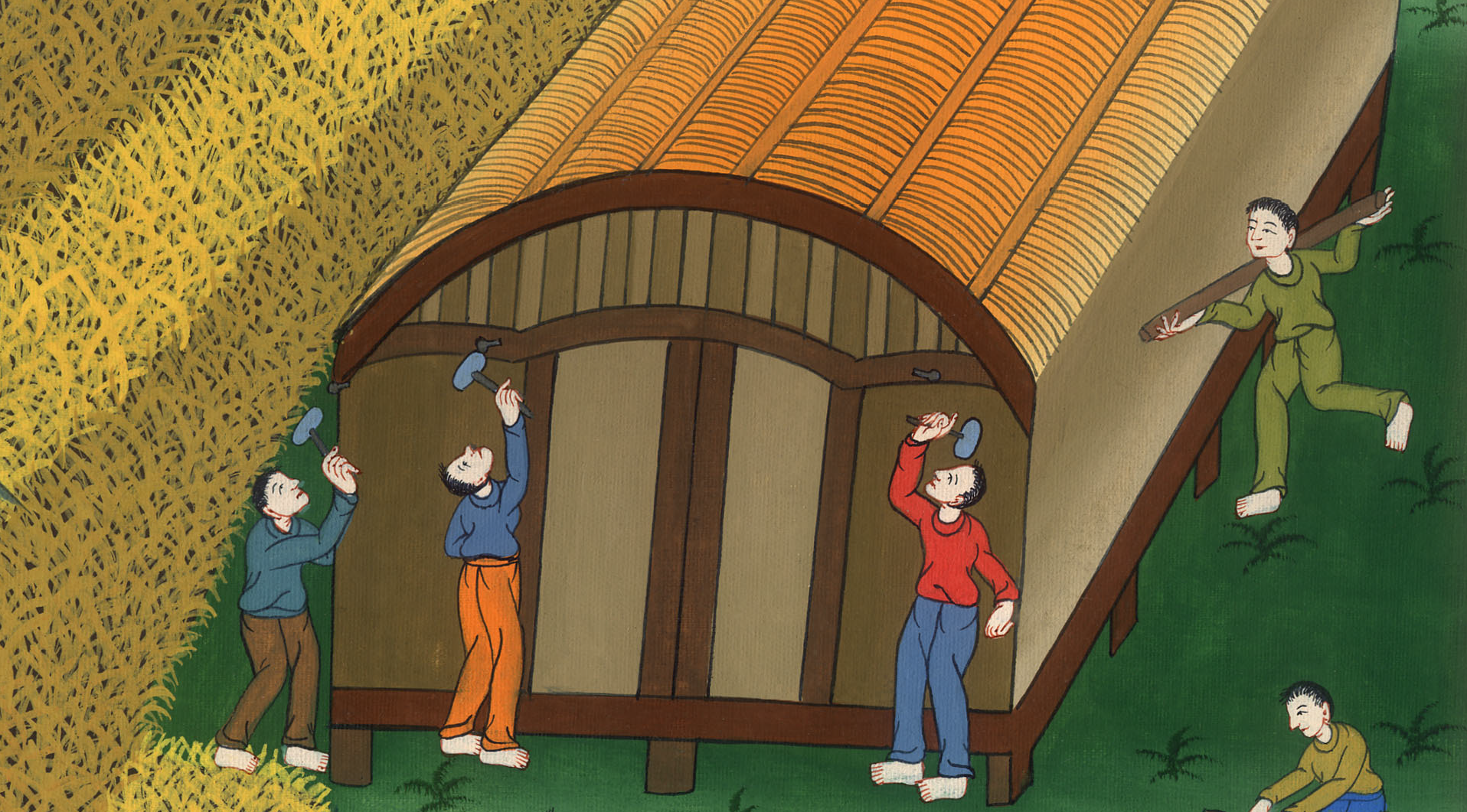 ལུ་ཀཱ 12:33
34གང་ཡིན་ཞེ་ན། ཁྱེད་ཀྱི་རྒྱུ་ནོར་གང་དུ་ཡོད་པ་དེར་ཁྱེད་ཀྱི་སེམས་ཀྱང་ཡོད་དོ་”ཞེས་གསུངས།
34For where your treasure is, there your heart will be also.
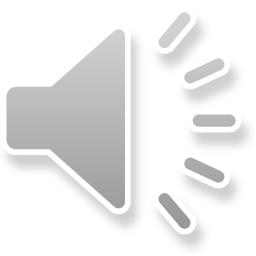 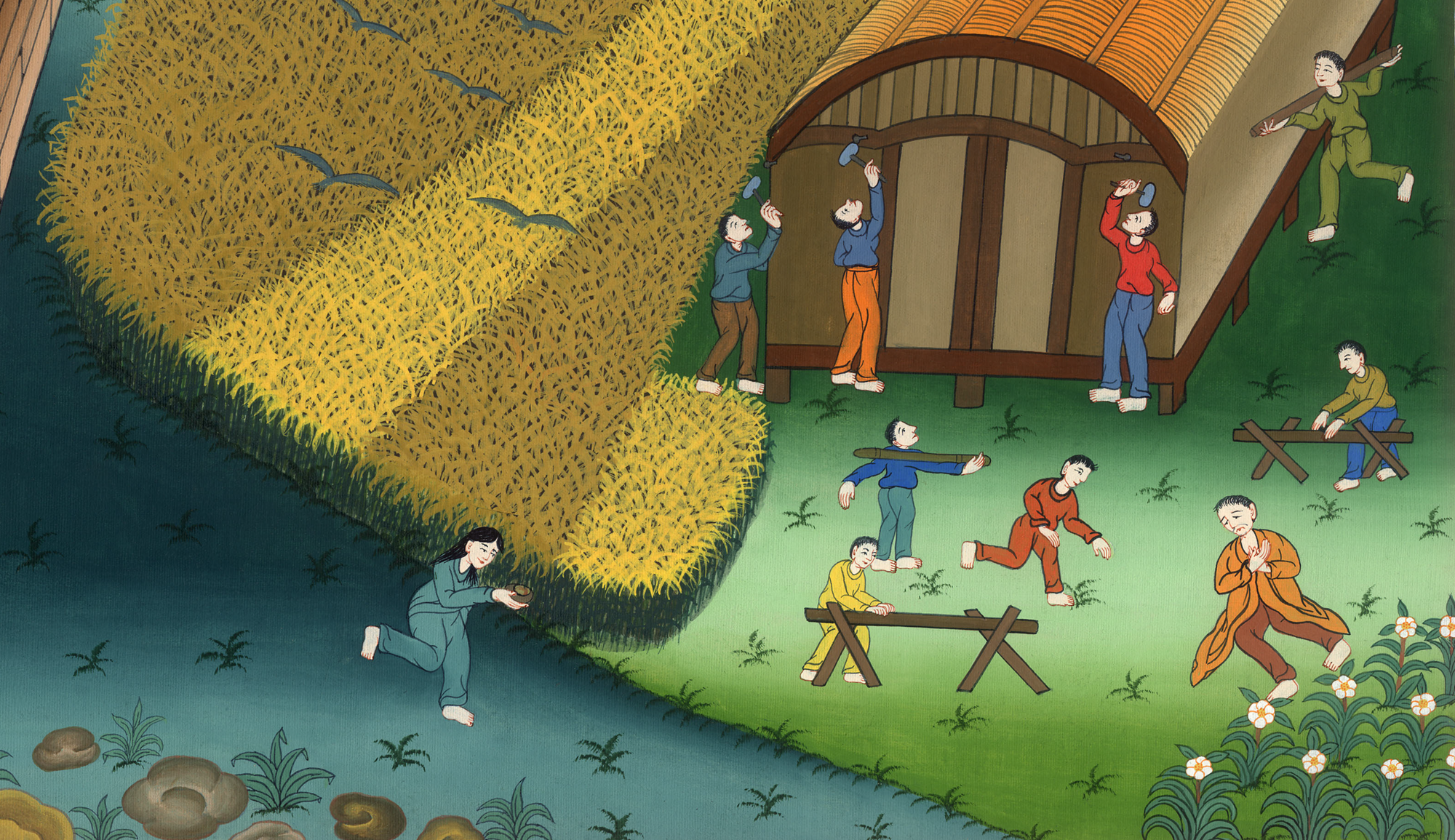 ལུ་ཀཱ 12:34